UNIVERSIDADE FEDERAL DE PELOTAS - 	Universidade Aberta do SUS - UNASUS	Especialização em Saúde da Família	Modalidade a Distância	Turma 8
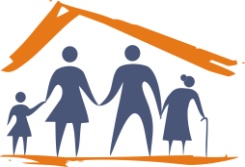 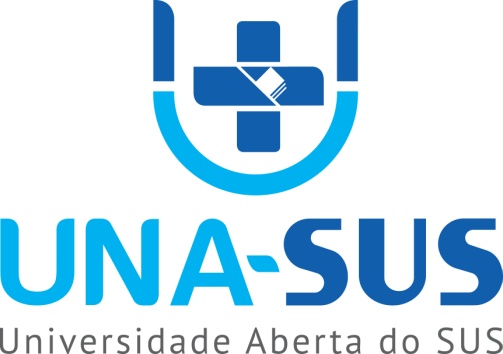 Melhoria da Atenção à Saúde dos Idosos na UBS N-56,  MANAUS/AM
Ushie Ushie Odey
Orientadora: : Ana Luiza Parcianello Cerdótes
Manaus, 2015
Introdução
UBS N-56, bairro Lago Azul, Manaus, AM
UBS tradicional
Estrutura
População assistida: aproximadamente 4 mil pessoas
Introdução
Atenção a saúde dos idosos

 Importância da saúde dos idosos

 Quantidade aproximada de idosos que residiam na área de abrangência da UBS: 261  (segundo dados da planilha de coleta de dados)
Objetivo Geral
Melhorar a Atenção à Saúde do Idoso na UBS N-56, Manaus, AM.
Metodologia
Exames;                                   
 Avaliação de ações  desenvolvidas;
 Preenchimento da caderneta idoso
Preenchimento da ficha espelho;
 Avaliação da saúde bucal e orientações higiene.
Primeira Consulta;                                   
 Revisão dos prontuários
 Registros atualizados;
Atividades de educação em saúde.
Primeira Consulta;                                   
 Revisão dos prontuários
 Registros atualizados;
Atividades de educação em saúde.
Metodologia
Organização e gestão do serviço:

Cadastramento dos idosos levando a conta as prioridades;  
2 vagas diárias disponíveis para os idosos em situação de risco;
Organização da busca ativa (idosos faltosos);
Planejamento dos materiais necessários;
Capacitação dos profissionais;
Determinar a função de cada profissional na intervenção.
Metodologia
Engajamento público

 Manutenção dos registros
 Participação da comunidade
 Atividades de educação em saúde na Igreja  da comunidade.
Orientação a comunidade
Metodologia
Qualificação da prática clínica

Qualificação  e treinamento da equipe
 Reuniões semanais da equipe
 Registros adequados	
Determinar o papel de cada integrante da equipe na intervenção
Logística
Protocolo de saúde dos idosos Ministério de Saúde (Brasil, 2010)  
 Registros nos prontuários, fichas espelhos e planilha de coleta de dados.
Reprodução da ficha espelho 
Reunião com equipe de saúde (semanal)
Reunião com a comunidade.
Logística
Classificação de risco.
 Atendimentos clínicos.
 Atividades educativas e preventivas.
Registro das informações
 Solicitar aos idosos e responsáveis pelos idosos para levar a caderneta de idosos às consultas. 
Busca ativa (semanal)
Informação gerais a comunidade antes do atendimento mediante atividades de educação em saúde.
ResultadosObjetivo 1: Ampliar a cobertura do Programa de Saúde do IdosoMeta 1.1. Ampliar a cobertura de atenção à saúde do idoso da área da unidade de saúde para 100%.Mês 1: 57(21.8%), mês 2: 91 (34.9%) e mês 3 122 (46.7%)
Cobertura do programa de atenção à saúde do idoso na unidade 
de saúde na UBS N-56 em Manaus-AM. Fonte: Planilha de coleta de dados
Resultados
Objetivo 2. Melhorar a qualidade da atenção ao idoso na Unidade de Saúde:
META 2.1. Realizar Avaliação Multidimensional Rápida de 100% dos idosos da área de abrangência utilizando como modelo a proposta de avaliação do Ministério da Saúde.
     Mês 1: 57 (100%), mês 2: 91 (100%) e mês 3: 106 (100%)
META: 2.2. Realizar exame clínico apropriado em 100% das consultas, incluindo exame físico dos pés, com palpação dos pulsos tibial posterior e pedioso e medida da sensibilidade a cada 3 meses para diabéticos.
     Mês 1: 57 (100%), mês 2: 91 (100%) e mês 3: 106 (100%)
META: 2.3. Realizar a solicitação de exames complementares periódicos em 100% dos idosos hipertensos e/ou diabéticos.
     Mês 1: 57 (100%), mês 2: 91 (100%) e mês 3: 106 (100%)
Resultados
META: 2.4. Priorizar a prescrição de medicamentos da Farmácia Popular a 100% dos idosos.
     Mês 1: 57 (100%), mês 2: 91 (100%) e mês 3: 106 (100%)
META: 2.5. Cadastrar 100% dos idosos acamados ou com problemas de locomoção (Estimativa de 8% dos idosos da área).
     Mês 1: 13(100%), mês 2: 13 (100%) e mês 3: 14 (100%)
META 2.6: Realizar visita domiciliar a 100% dos idosos acamados ou com problema de locomoção. 
     Mês 1: 13 (100%), mês 2: 13 (100%) e mês 3: 14 (100%)
META 2.7 Rastrear 100% dos idosos para Hipertensão arterial sistêmica (HAS).
     Mês 1: 57 (100%), mês 2: 91 (100%) e mês 3: 106 (100%)
Resultados
META 2.8 Rastrear 100% dos idosos com pressão arterial sustentada maior que 135/80 mmhg ou com diagnostico de hipertensão arterial para diabetes mellitus (DM).
     Mês 1: 31 (100%), mês 2: 42 (100%) e mês 3: 56 (100%)
META 2.9: Realizar Avaliação da necessidade de atendimento odontológico em 100% dos idosos.
     Mês 1: 57 (100%), mês 2: 91 (100%) e mês 3: 106 (100%)
META 2.10 : Realizar a primeira consulta odontológica para 100% dos idosos.
      Mês 1: 57 (100%), mês 2: 91 (100%) e mês 3: 106 (100%)
Resultados
Objetivo 3: Melhorar a adesão dos idosos ao programa de saúde do idoso.
META 3.1 Buscar 100% dos idosos faltosos as consultas programada. Mês 1: 7(100%), mês 2: 7(100%) e mês 3: 7 (100%)
Resultados
Objetivo 4: Melhorar o registro das informações 
META : 4.1 Manter registro especifico de 100% das pessoas Idosas
      Mês 1: 57 (100%), mês 2: 91 (100%) e mês 3: 106 (100%)
META 4.2: Distribuir a caderneta de saúde da pessoa idosa a 100% dos idosos cadastrados.
     Mês 1: 57 (100%), mês 2: 91 (100%) e mês 3: 106 (100%)
Resultados
Objetivo 5: Mapear os idosos de risco da área de abrangência. 
META 5.1: Rastrear 100% das pessoas idosas para risco de morbimortalidade.
    Mês 1: 57 (100%), mês 2: 91 (100%) e mês 3: 106 (100%)
META 5.2: Investigar a presença de indicadores de fragilização na velhice em 100% das pessoas ldosas.
     Mês 1: 57 (100%), mês 2: 91 (100%) e mês 3: 106 (100%)
META 5.3: Avaliar a rede social de 100% dos idosos.
     Mês 1: 57 (100%), mês 2: 91 (100%) e mês 3: 106 (100%)
Resultados
Objetivo 6: Promover a saúde dos idosos
META 6.1: Garantir orientação nutricional para hábitos alimentares saudáveis a 100% das pessoas idosas. 
     Mês 1: 57 (100%), mês 2: 91 (100%) e mês 3: 106 (100%)
META 6.2 : Garantir orientação para a prática regular de atividade física a 100% Idosos.
     Mês 1: 57 (100%), mês 2: 91 (100%) e mês 3: 106 (100%)
META 6.3 Garantir orientações sobre higiene bucal (incluindo higiene de prótese dentarias) para 100% dos idosos cadastrados.
     Mês 1: 57 (100%), mês 2: 91 (100%) e mês 3: 106 (100%)
Discussão
A intervenção proporcionou: 
Atendimento aos idosos;
 cadastro dos  idosos 
 Melhoria dos registros;
 Qualidade da atenção;
 Melhoria na adesão por meio da busca ativa;
Discussão
A intervenção proporcionou: 
Ações educativas e preventivas;
 Interação com a comunidade;
 Qualificação da equipe/ aprofundamento teórico; 
 Atenção interdisciplinar e integração da equipe;
 Aumento da quantidade de atendimento diário.
Discussão
Dificuldades:
Dificuldade com o transporte adequado para chegar até os idosos que moram em lugares de difícil acesso; 
 Poucos  agentes comunitários de saúde;
 Dificuldade com a consulta especializada.
Reflexão Crítica
Expectativas

 Significado

 Aprendizados mais relevantes
Armazenamento dos registros, UBS N-56, Manaus/AM.
Mensuração da estatura em usuário idoso, UBS N-56, Manaus/AM.
Acompanhamento dos idosos na consulta individual, UBS N-56, Manaus/AM.
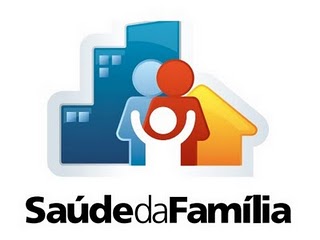 OBRIGADO!